Bending Moments
A bending moment exists in a structural element when an external force is applied to the element so that the element bends (or wishes to bend). 
Moments and torques are measured as a force multiplied by a distance so they have as unit newton-meters (N·m) , or foot-pounds force (ft·lbf).
Bending Moments
For example, we have a beam supported at both ends.
A load is placed at the center of the beam.
If we imagine the support at the right side were removed, the beam would want to rotate clockwise about the “A” support side.
The reason why the beam does not bend clockwise about “A” is because there is a counterclockwise moment that is equal to the clockwise moment at the fixed point.
Failure of Structural Components and Bending Moments
The greatest stresses occur on a support beam at the points where the greatest bending moments occur. 
Failure in bending will begin to occur when the bending moment is sufficient to induce stresses greater than the yield strength of the material.
Stresses below the yield strength, the material is elastic. Above this point, it is not.
Calculating Bending Moments
Bending moments are calculated using the correct formula for the scenario.
Aspects of the scenario include:
Load distribution
Uniform loading, concentrated loading, multiple loads, unequal loads, etc
Beam Support
Fixed beam
Simple beam
Cantilevered
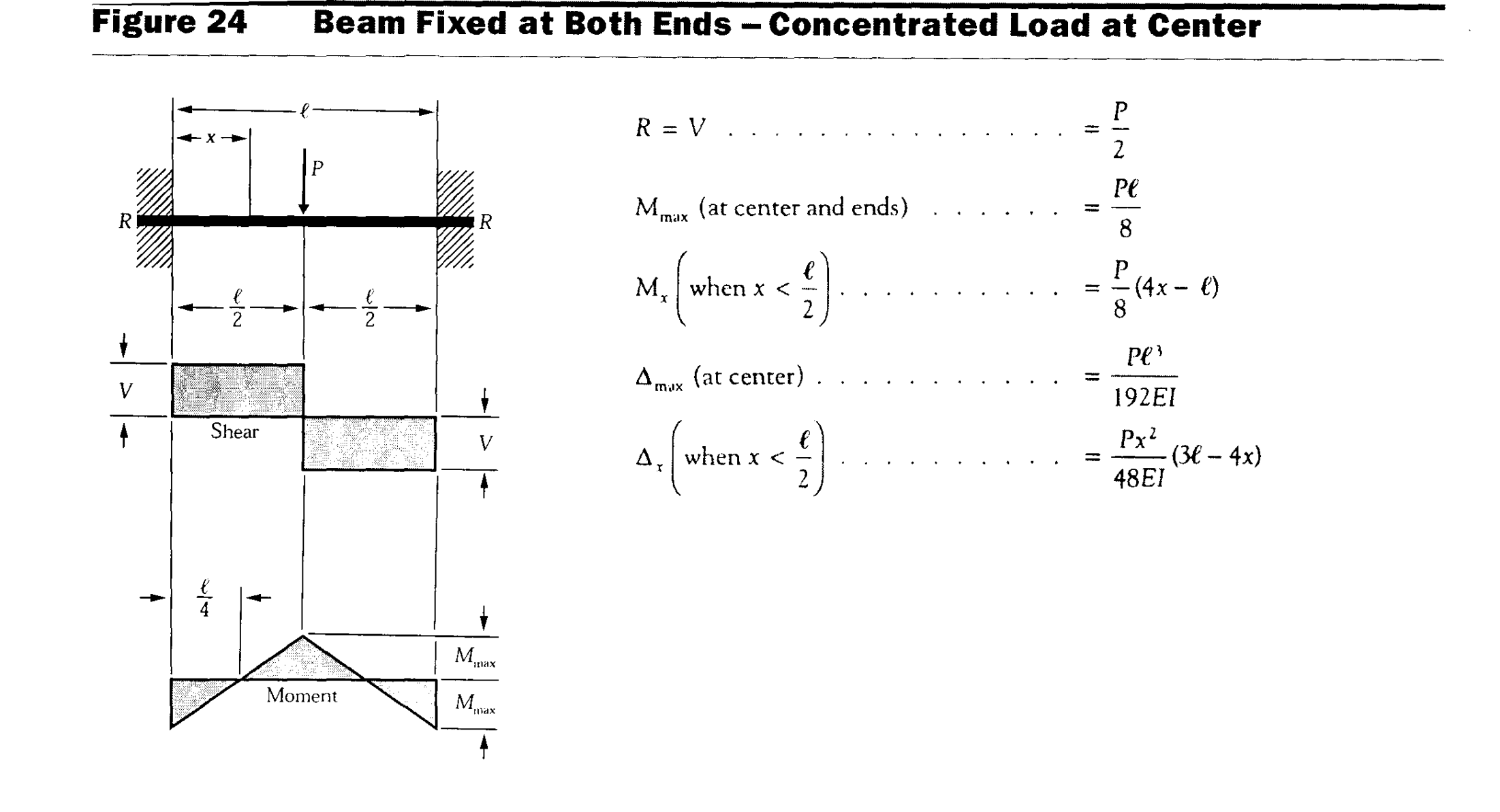 Formula Values
R = Reaction Load (lbs)
V = Shear Force (lbs)
M = Bending Moment (in.-lbs)
D = Deflection
P = total load (lbs)
x = horizontal distance from reaction point (in.)
l  = span length (in.)
I = Moment of Inertia (in 4)
Moment Example
A 10 foot long rectangular steel beam is fixed at both ends.  The face of the beam has a dimension of 12” height by a 4” base.  It has a concentrated load placed at it’s center point.  The following data was collected:
P = total load = 500 lbs
x = horizontal distance from reaction point  = 60 in.
l  = span length = 120 in.
I = Moment of Inertia =
Moment Example
Using the formulas, the maximum positive moment produced occurs at the center of the beam:


The maximum negative moment occurs at the end of the beam by the support.
Shear Forces
Shear forces are forces that act parallel along the face of the structure.
The force required to slide the two halves across one another is the shear force.
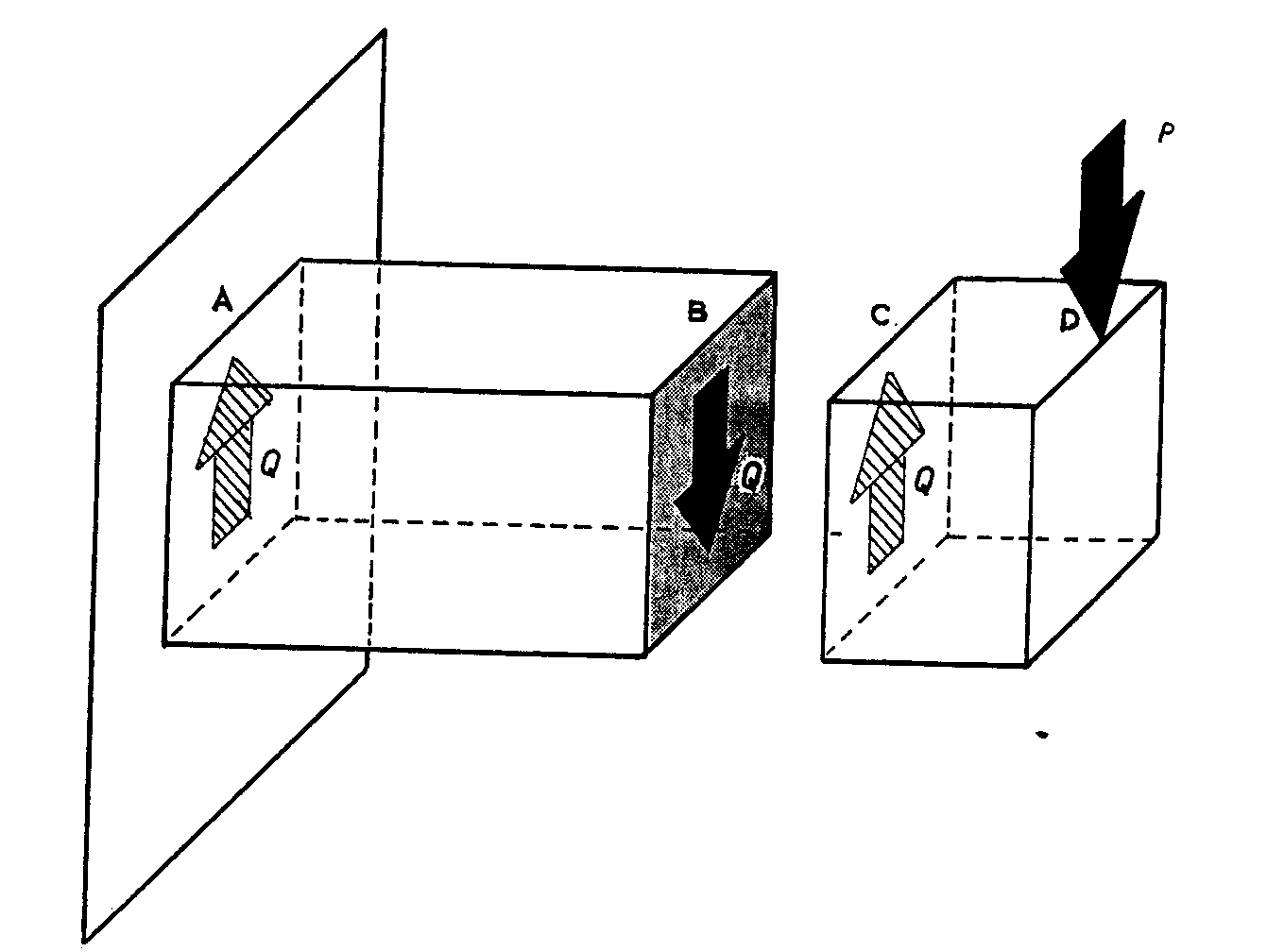 Shear Force Calculation
R is the reaction force occurring at each support end.
If I have 500 pounds of downward force (P) at the center of the beam, the force is equally split and shared by both end supports (250 lbs of downward force).  
Therefore, the reaction load at each bearing point must also be  250 pounds of force.


The shear force is equal to the reaction force.
Deflection
In the previous class, we reviewed deflection.
Deflection is the extent to which a structural support deflects out of horizontal due to load.
Deflection is calculated as the distance below horizontal the member deflects.
Maximum Deflection Calculation
The maximum deflection is this scenario occurs at the center of the beam.
Using the formula in the Shear and Moment Diagram:



Assume that Young’s Modulus for the steel is 30,000,000 psi.
Safety Application
Using a Shear-Bending Moment Diagram, one can determine:
The points where the greatest bending moments occur.
The points where the greatest stresses occur.
The points where the greatest shear forces occur.
By calculating the maximum bending moment, one can determine if, under certain circumstances, the bending moment exceeds the yield stress of the material.
Once can also determine if the shear forces generated exceed the Ultimate Shear Strength of the material.
It is possible that failure of a structural element in shear may occur before failure in bending.